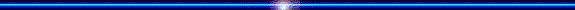 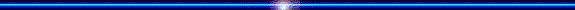 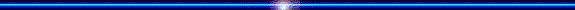 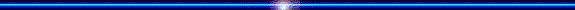 TRƯỜNG TIỂU HỌC ĐOÀN KẾT
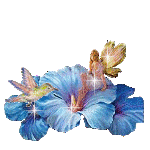 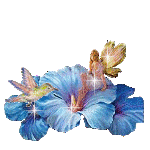 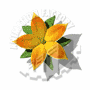 Phân môn: Luyện từ và câu
LỚP 3
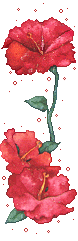 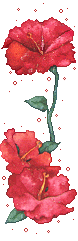 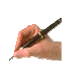 Tiết 4
1. Ôn luyện tập đọc và học thuộc lòng.
2. Đọc bài thơ sau và trả lời câu hỏi:

                                                       Cua Càng thổi xôi
 
Cua Càng đi hội		Tép chuyên nhóm lửa		Hong xôi vừa chín
Cõng nồi trên lưng		Bà Sam dựng nhà			Nhà đổ mái bằng
Vừa đi vừa thổi		Tôm đi chợ cá			Trà pha thơm ngát
Mùi xôi thơm lừng.	                 Cậu Ốc pha trà.			Mời ông Dã Tràng.
 
Cái Tép đỏ mắt		Hai tay dụi mắt			Dã Tràng móm mém
Cậu Ốc vặn mình		Tép chép miệng: Xong!		Rụng hai chiếc răng
Chú Tôm lật đật		Chú Tôm về chậm			Khen xôi nấu dẻo
Bà Sam cồng kềnh.	                  Dắt tay bà Còng.			Có công Cua Càng.
                                                                                                           
                                                                                                                     Nguyễn Ngọc Phú
a) Trong bài thơ trên, mỗi con vật được nhân hoá nhờ các từ ngữ nào ?
Trong bài thơ đó, mỗi con vật được dùng các từ ngữ sau để nhân hoá :
- Cua Càng : thổi xôi, đi hội, cõng nồi
- Tép : được gọi là cái tép, đỏ mắt, nhóm lửa, chép miệng : xong!
- Ốc : được gọi là cậu ốc, vặn mình, pha trà
- Tôm : chú tôm, lật đật, đi chợ, dắt tay bà Còng
- Sam : bà Sam, dựng nhà
- Còng : bà Còng
- Dã tràng : ông dã tràng, rụng hai răng, khen xôi dẻo
b) Em thích hình ảnh nào ?
Ví dụ : Em thích hình ảnh :
Cua Càng đi hội Cõng nồi trên lưng Vừa đi vừa thổi Mùi xôi thơm lừng
Vì hình ảnh này tả được con cua có cái mai trên lưng (giống như cái nồi) và vừa đi vừa làm những bong bóng nước sủi ra (giống nhu một nồi cơm đang sôi). Tác giả đã dùng trí sáng tạo để viết ru một hình ảnh thật ngộ nghĩnh và lí thú.
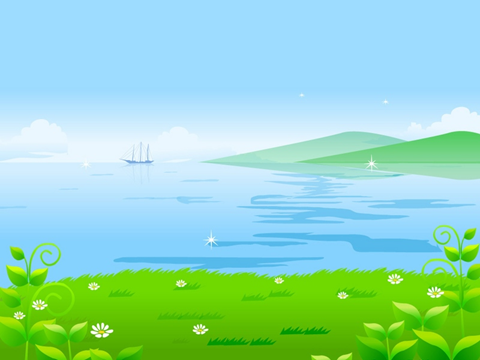 GIỜ HỌC KẾT THÚC
KÍNH CHÚC CÁC THẦY CÔ MẠNH KHỎE,
 CHÚC CÁC EM CHĂM NGOAN
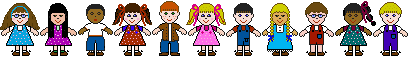